Supercell Propagation and Diagnostic Pressure Equation
Derivation of Diagnostic Pressure Equation
Apply divergence operator
Boussinesq approximated moment equations (neglecting friction and Coriolis force)
(1a)
(1b)
Expand and combine terms and remembering                               we get:
(1c)
Diagnostic Pressure Equation
Diagnostic pressure equation is obtained by taking the divergence of the u, v, w momentum equations and then linearizing
Fluid extension terms
NL
If we assume pure rotation (no div, deformation) and ignore extension terms (i.e., look at the effect of vertical rotation only), then
Diagnostic Pressure Equation
Fluid extension terms
“spin term”
Dynamic Vertical PGF
Dynamic vertical PGF that drives dw/dt (momentum eqn) goes as




Dynamic forcing (nonlinear+linear) has same order of magnitude as buoyancy forcing for supercells because of strong updraft rotation
Linear dynamic
forcing
Nonlinear dynamic
forcing
Nonlinear Dynamic Forcing
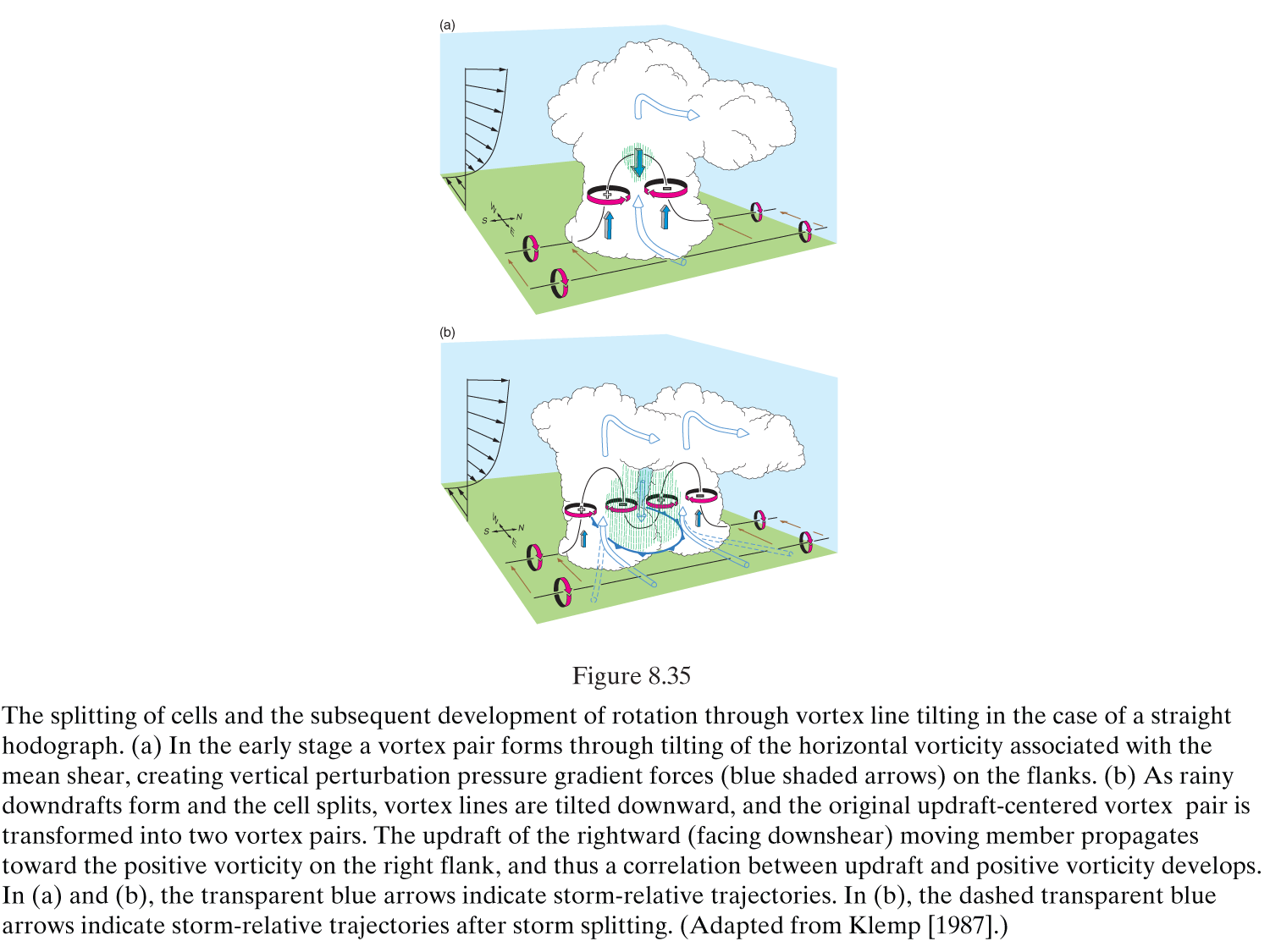 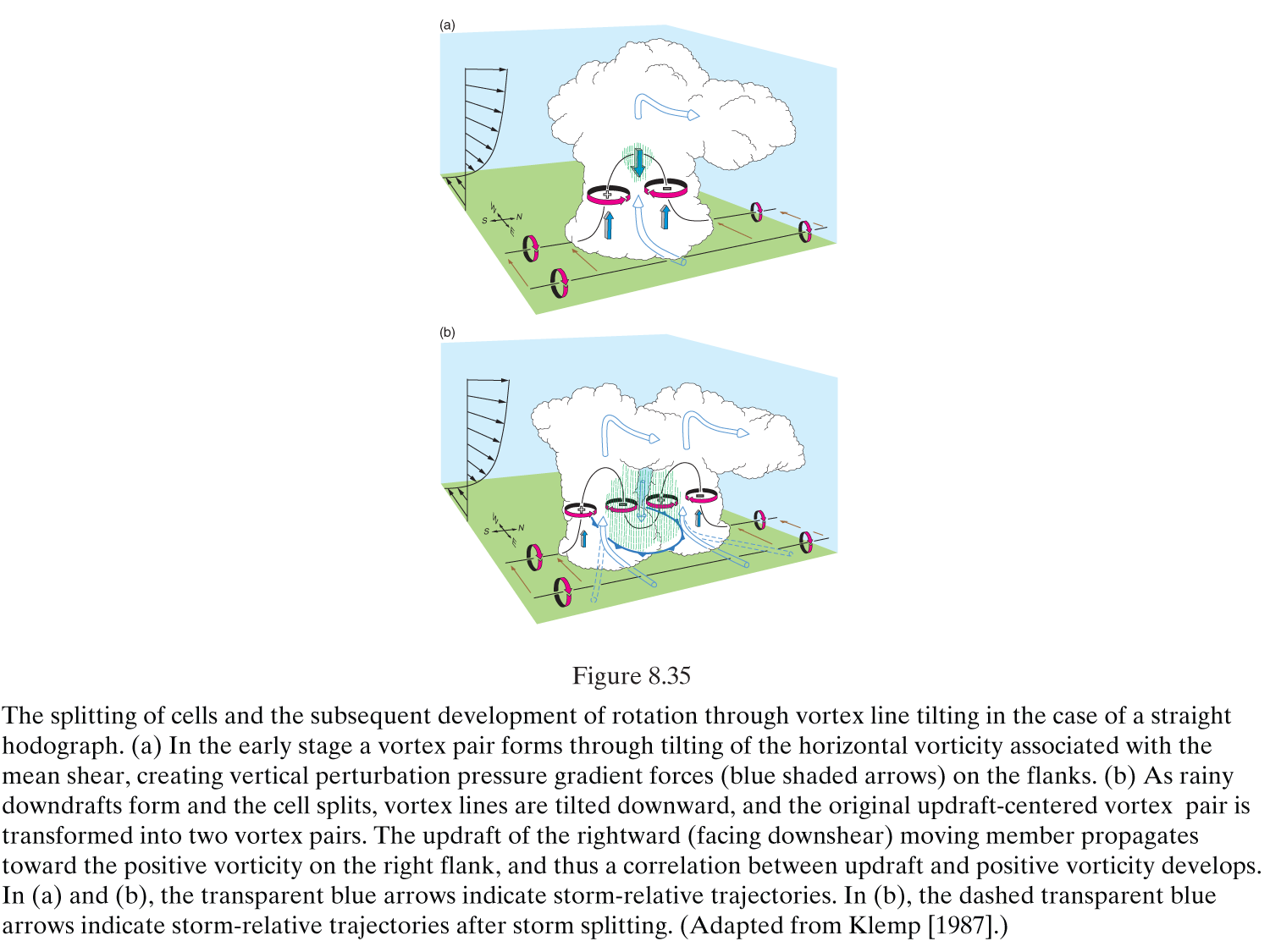 Source: MR (2010)
Nonlinear Dynamic Forcing
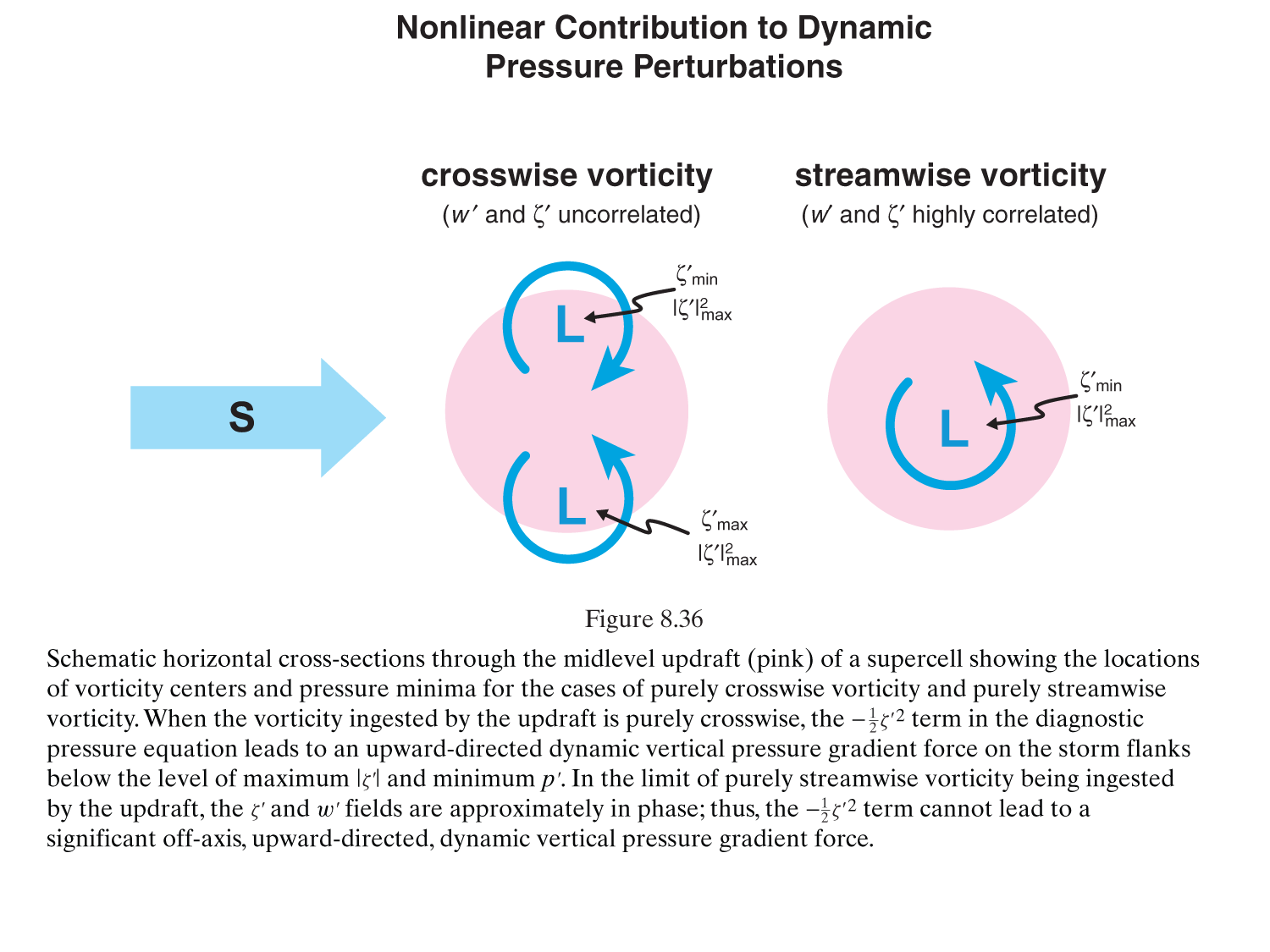 Source: MR (2010)
Nonlinear Dynamic Forcing
Straight hodograph (crosswise):
Storm initially moves with mean wind “on the hodograph”
After storm splitting, motion of left and right movers are “off the hodograph”
Motion “off the hodograph” creates streamwise vorticity for right mover and antistreamwise vorticity for left mover  mesocyclone and updraft become aligned
Curved hodograph (streamwise)
Initial updraft tilts streamwise vorticity from the beginning
Storm splitting suppressed
Favors cyclonic (anticyclonic) supercell for clockwise (counterclockwise) turning hodograph
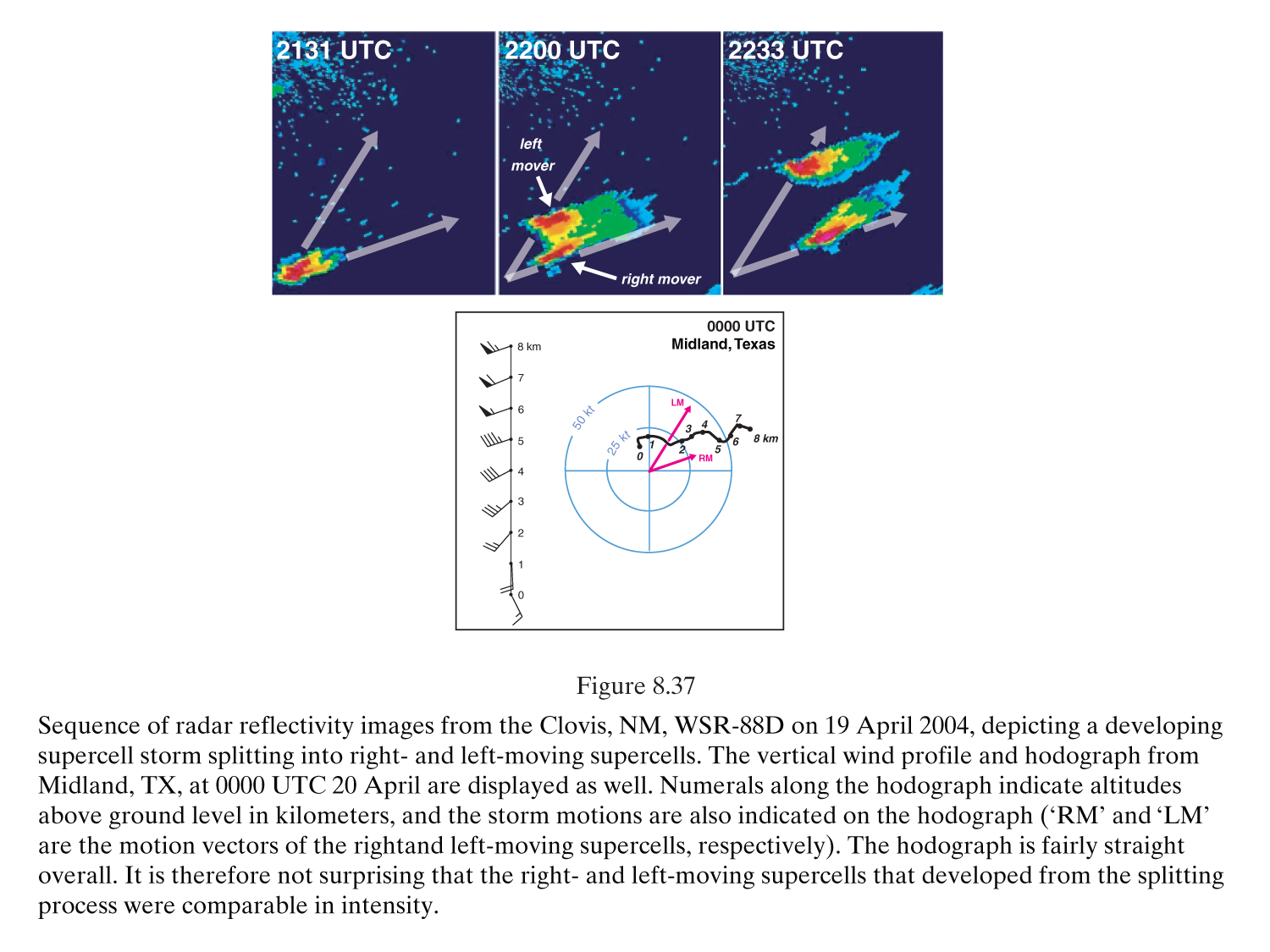 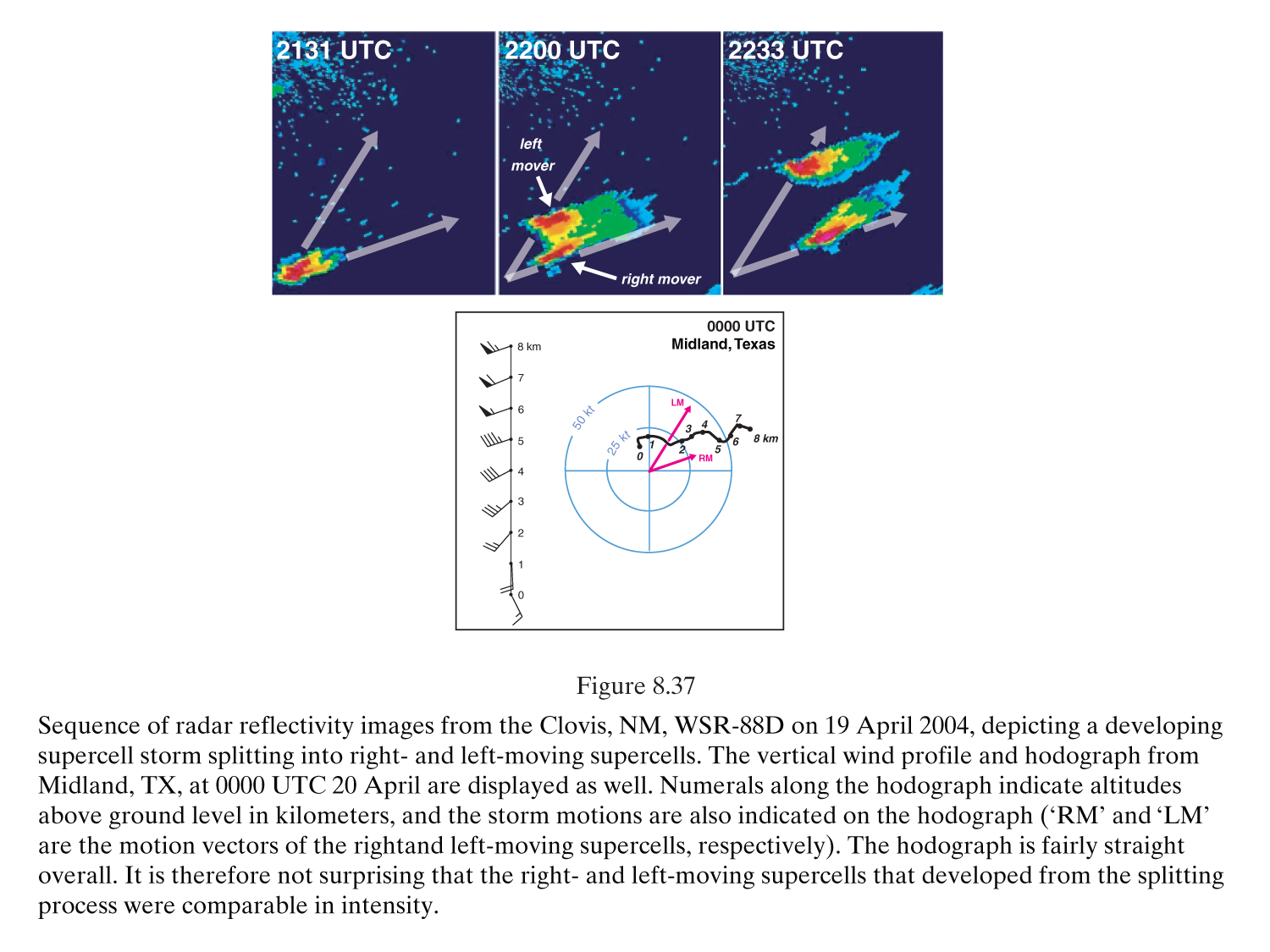 See animation of ARPS simulations:
https://twister.ou.edu/MM2007/supercell.html
Source: MR (2010)
Linear Dynamic Forcing
High (low) pressure is found upshear (downshear) of updraft


No pressure perturbations on left or right flanks of updraft
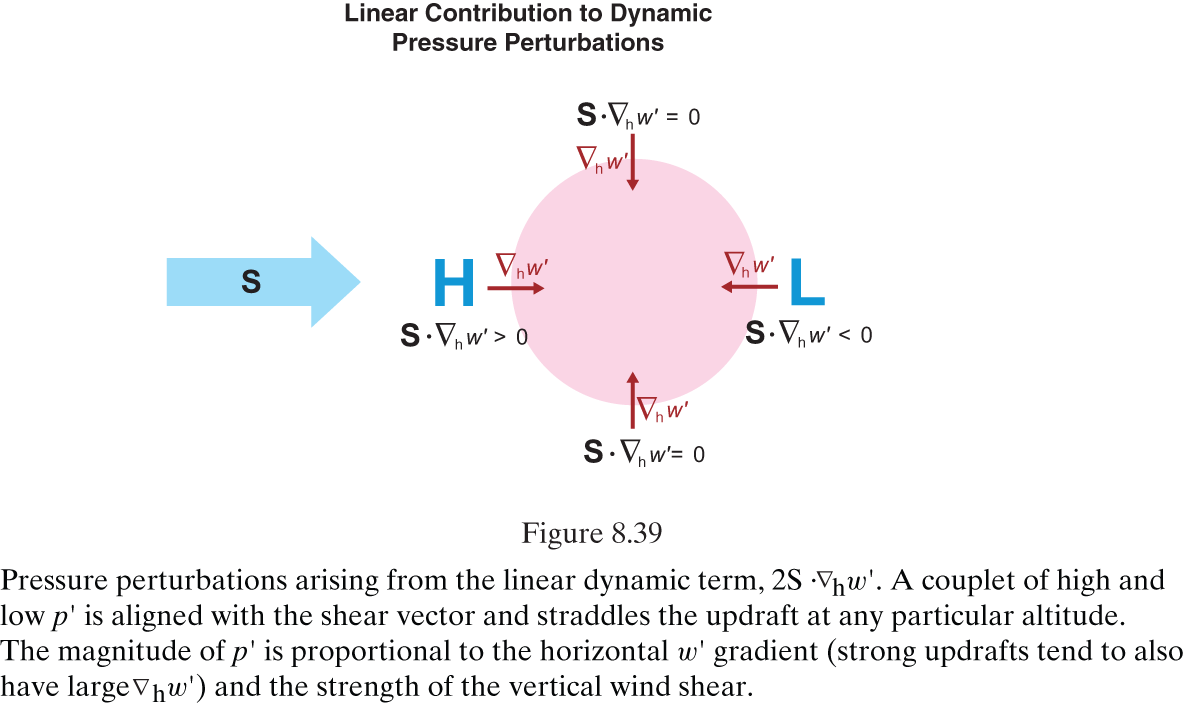 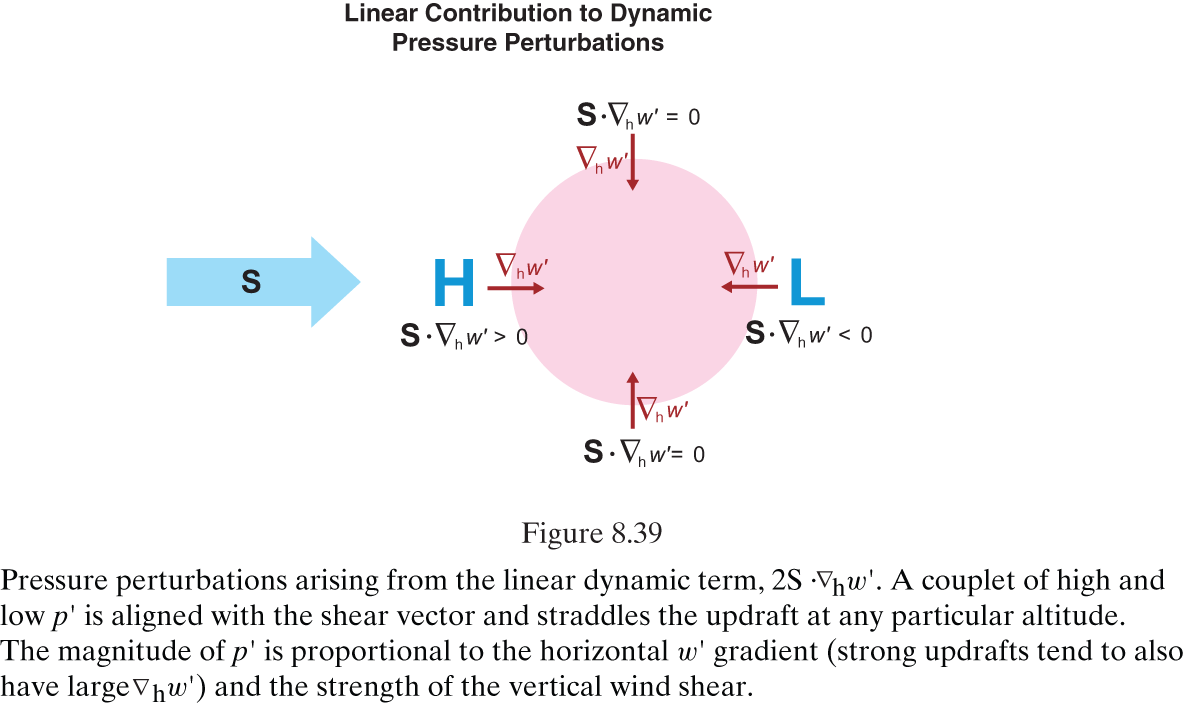 Source: MR (2010)
Linear Dynamic Forcing
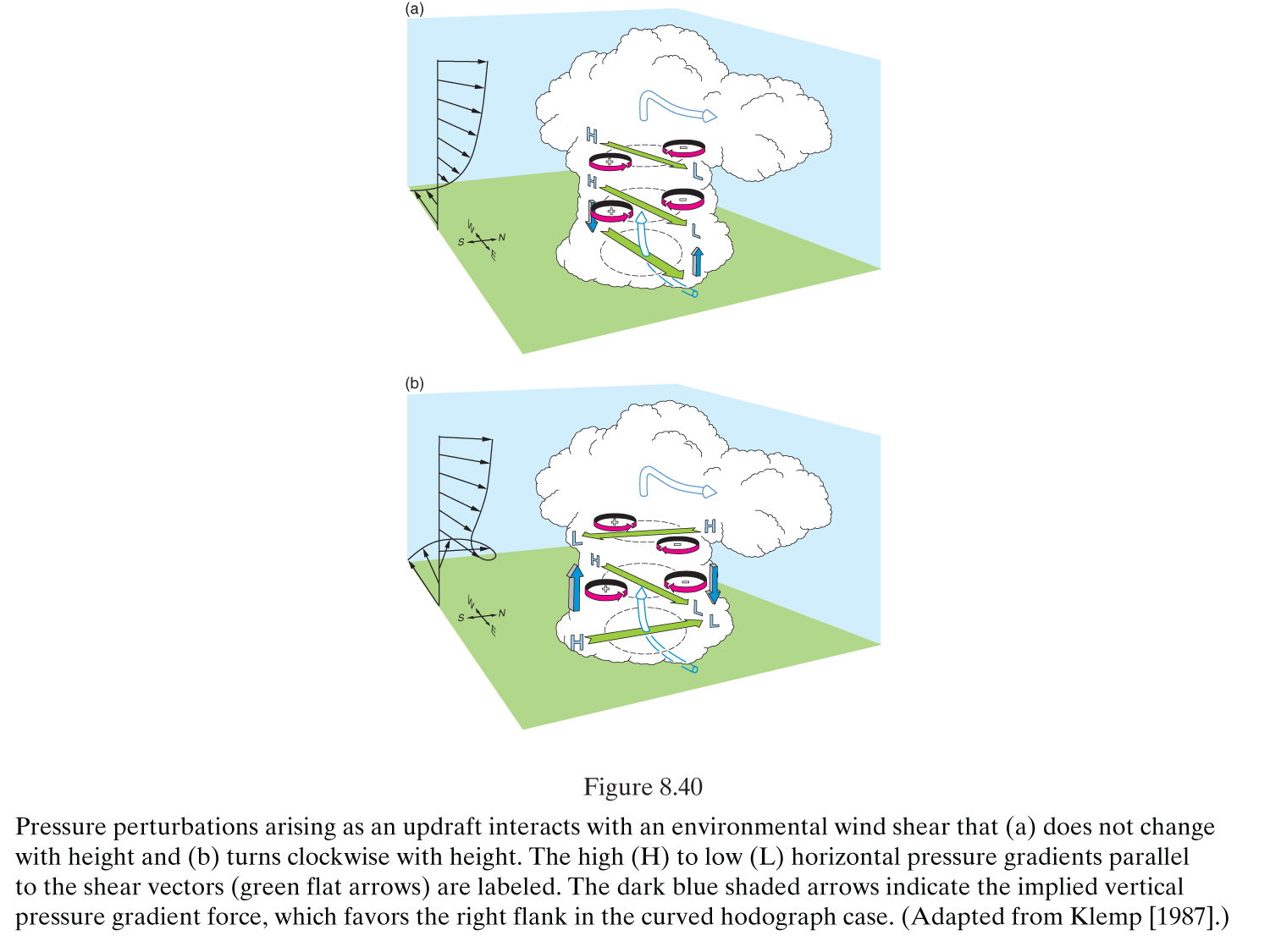 Straight hodograph (panel a):
W max is at mid-level
Linear pressure perturbations are vertically stacked
Upward (downward) PGF on downshear (upshear) side of updraft
Horizontal PGF parallel to shear vectors so cannot force lateral (left/right) propagation
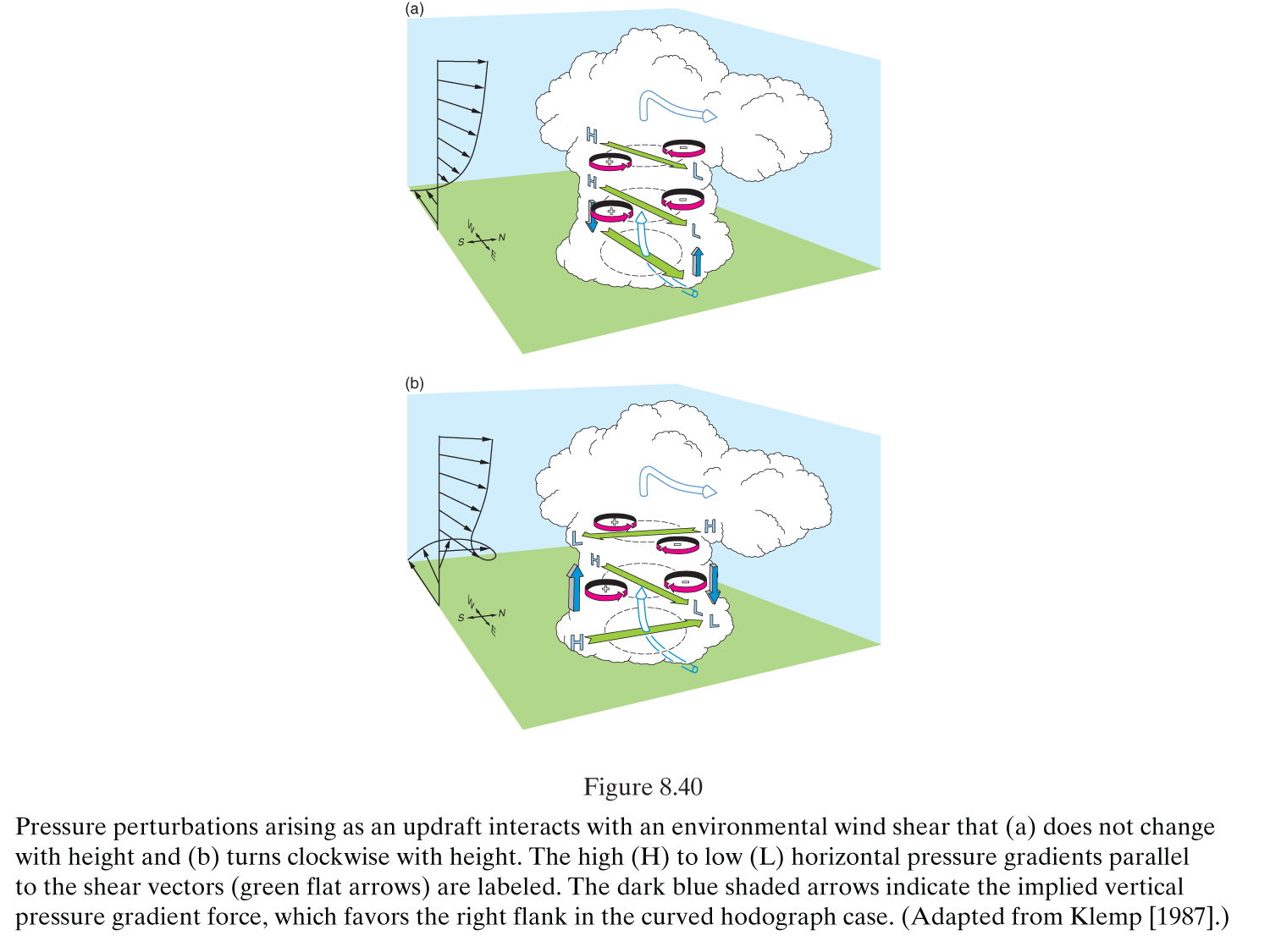 Source: MR (2010)
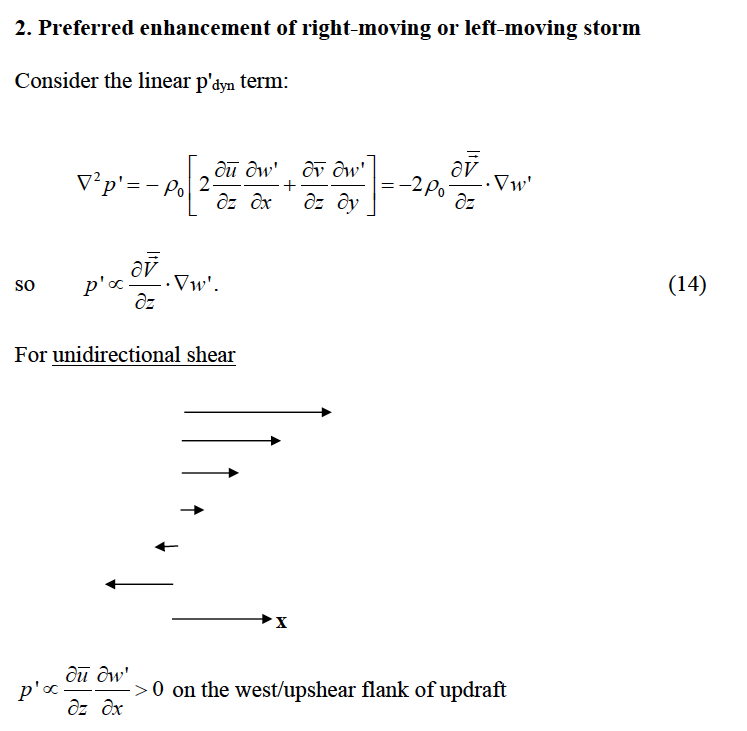 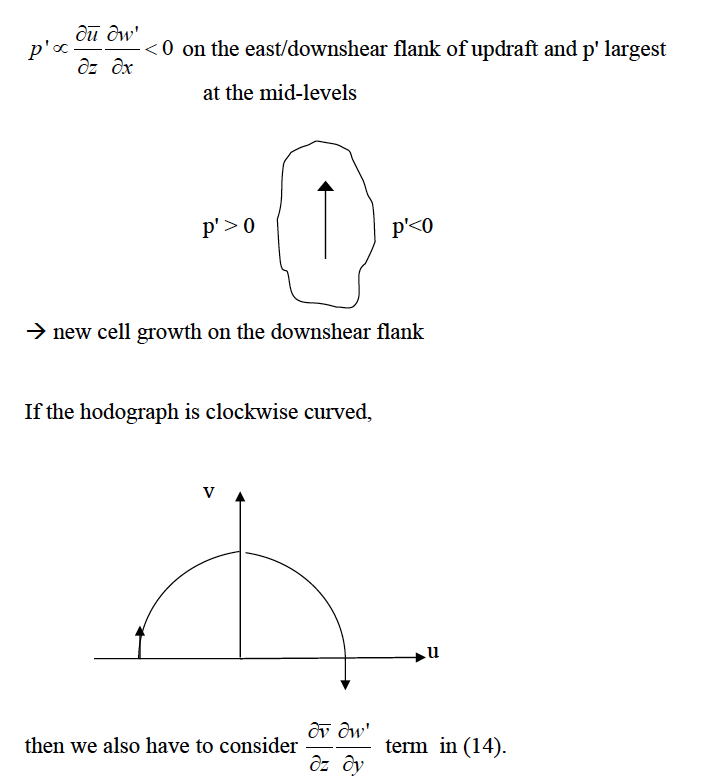 w' largest at mid-level
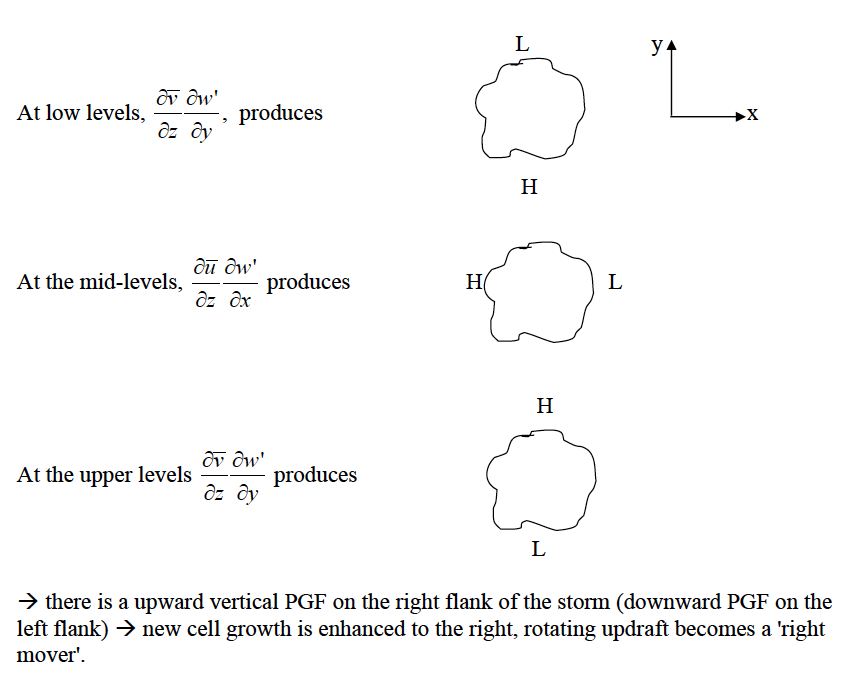 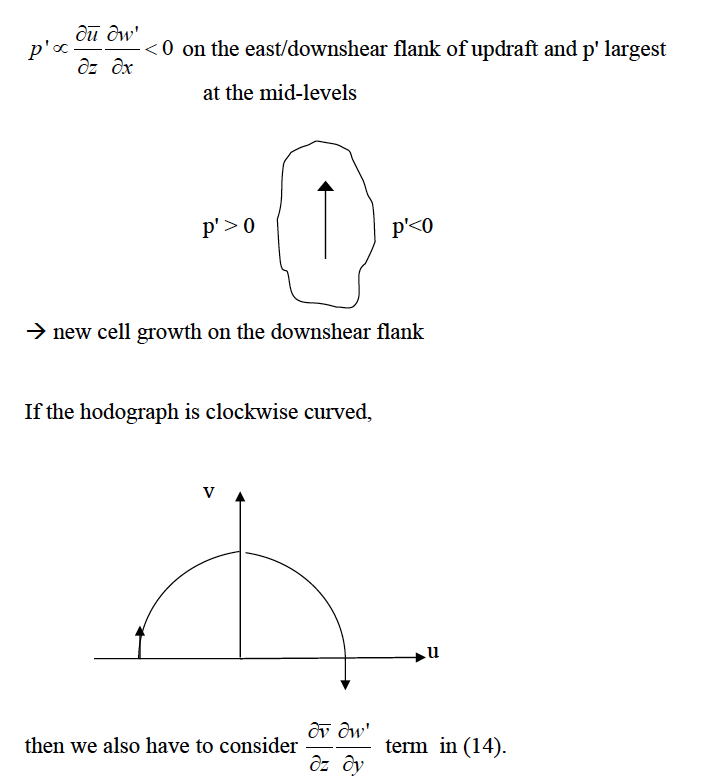 Linear Dynamic Forcing
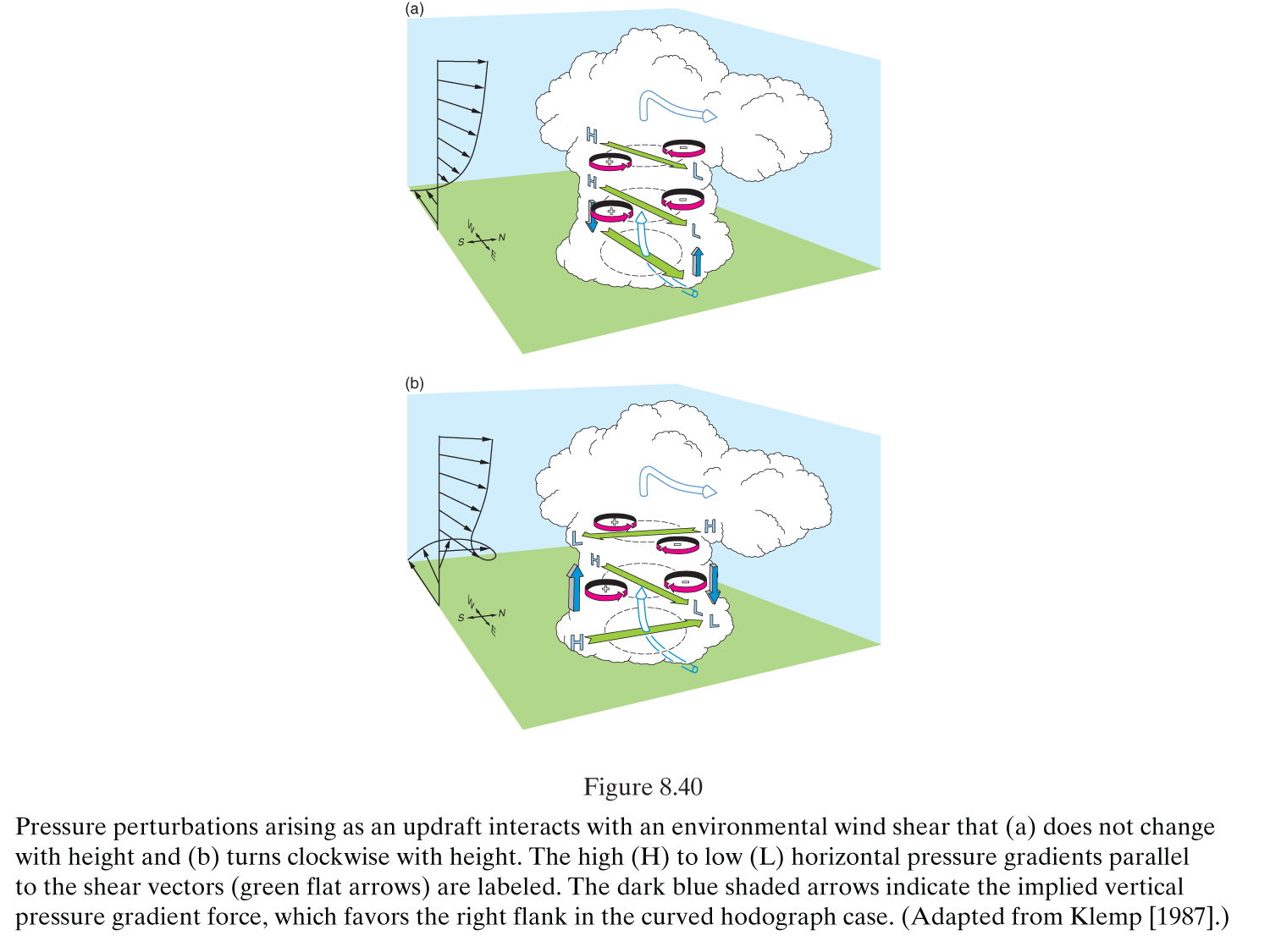 Curved hodograph (panel b): 
Vertical PGF is upward on right flank of updraft, favoring right-moving storm
Vertical PGF is downward on left flank of updraft, weakening left-moving storm
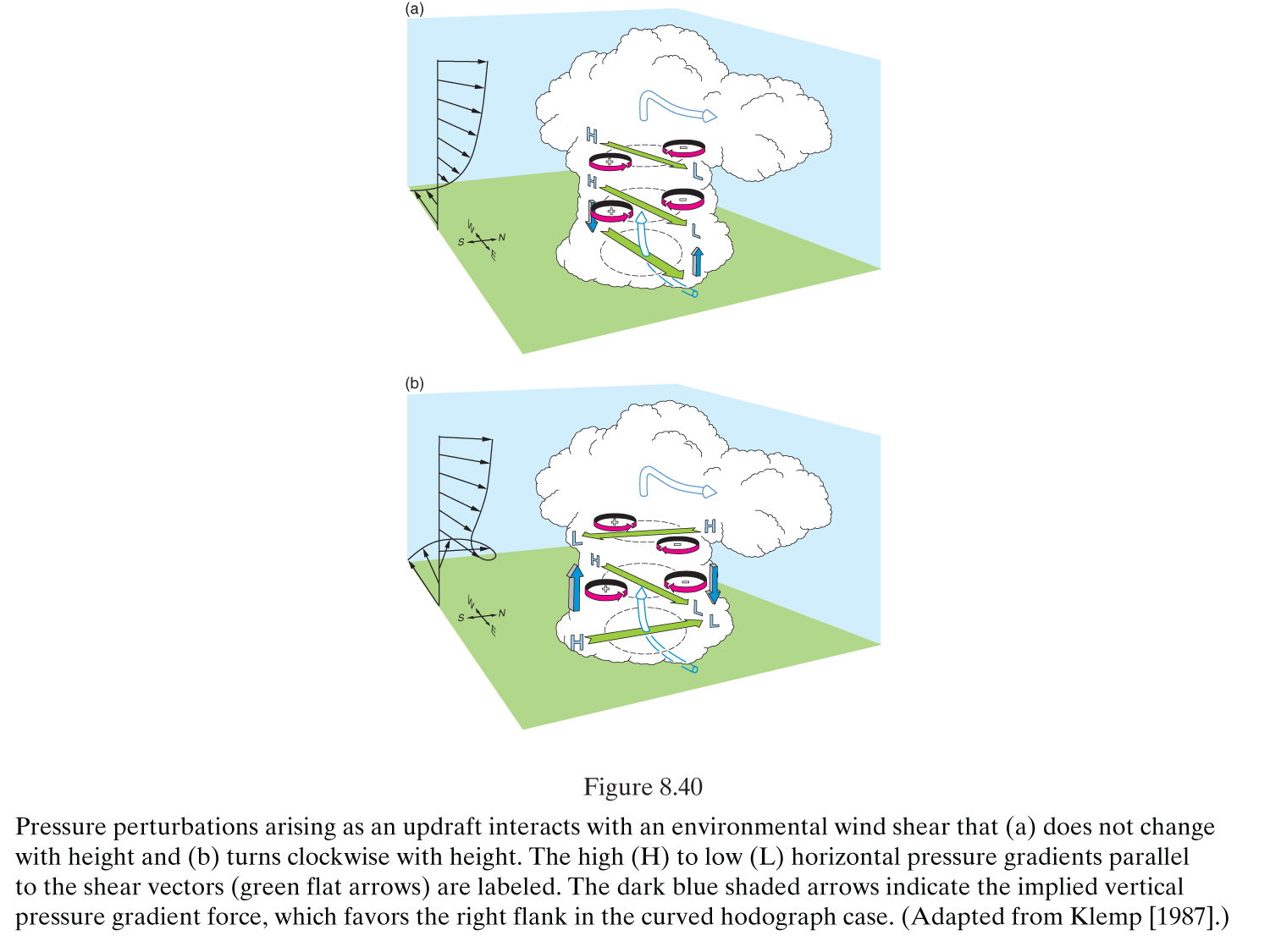 Source: MR (2010)
Curved hodograph
Straight hodograph
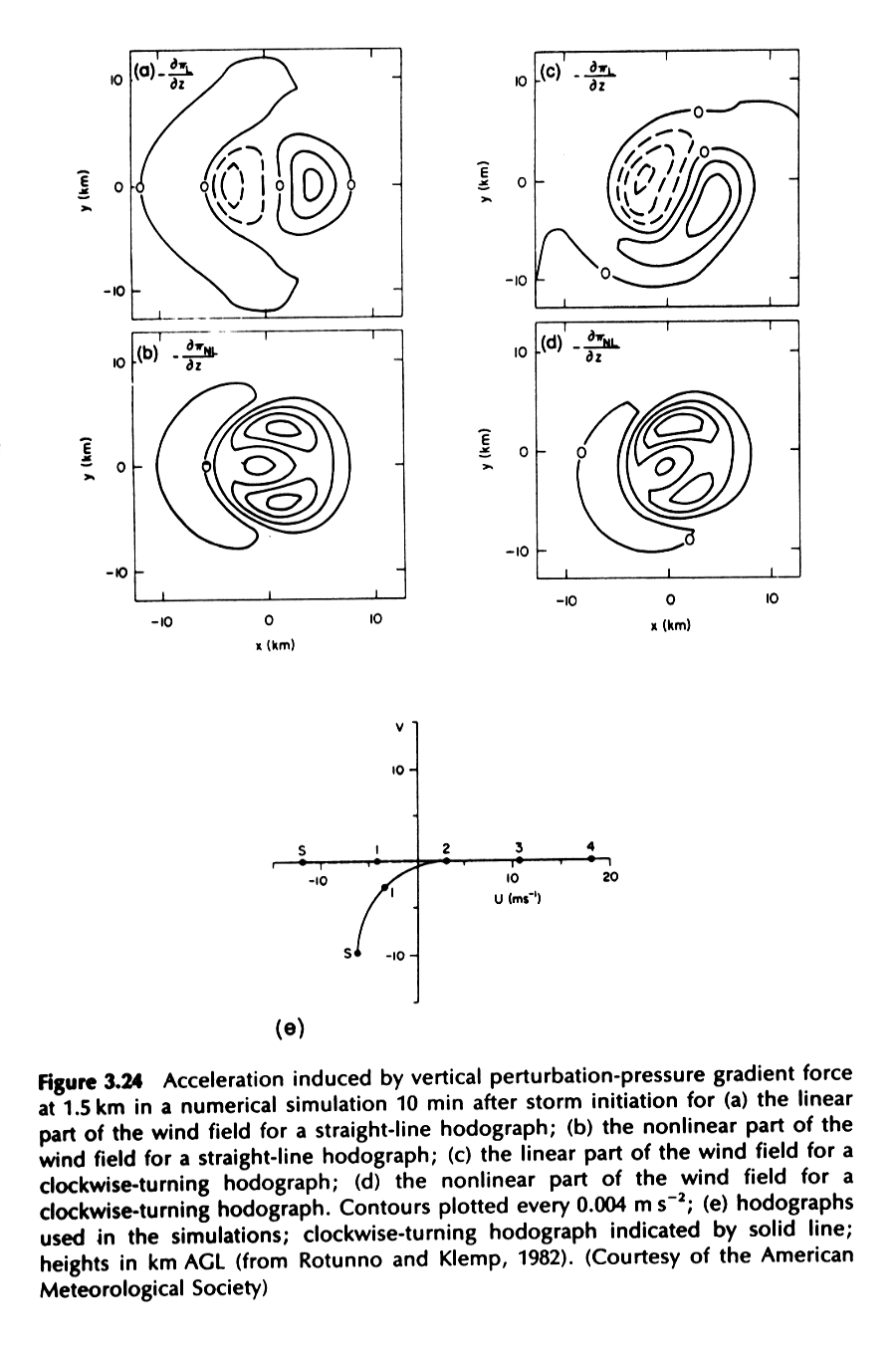 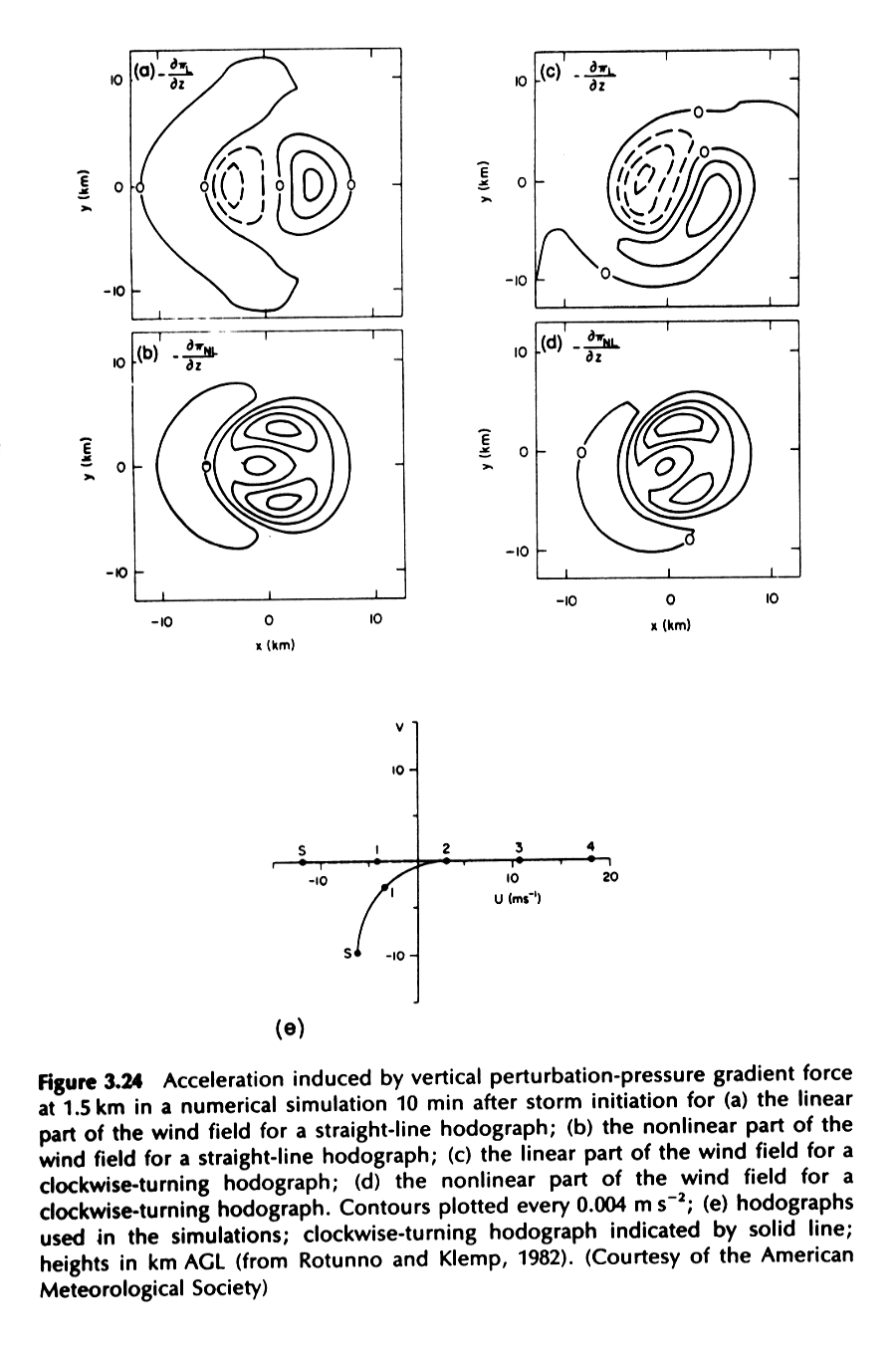 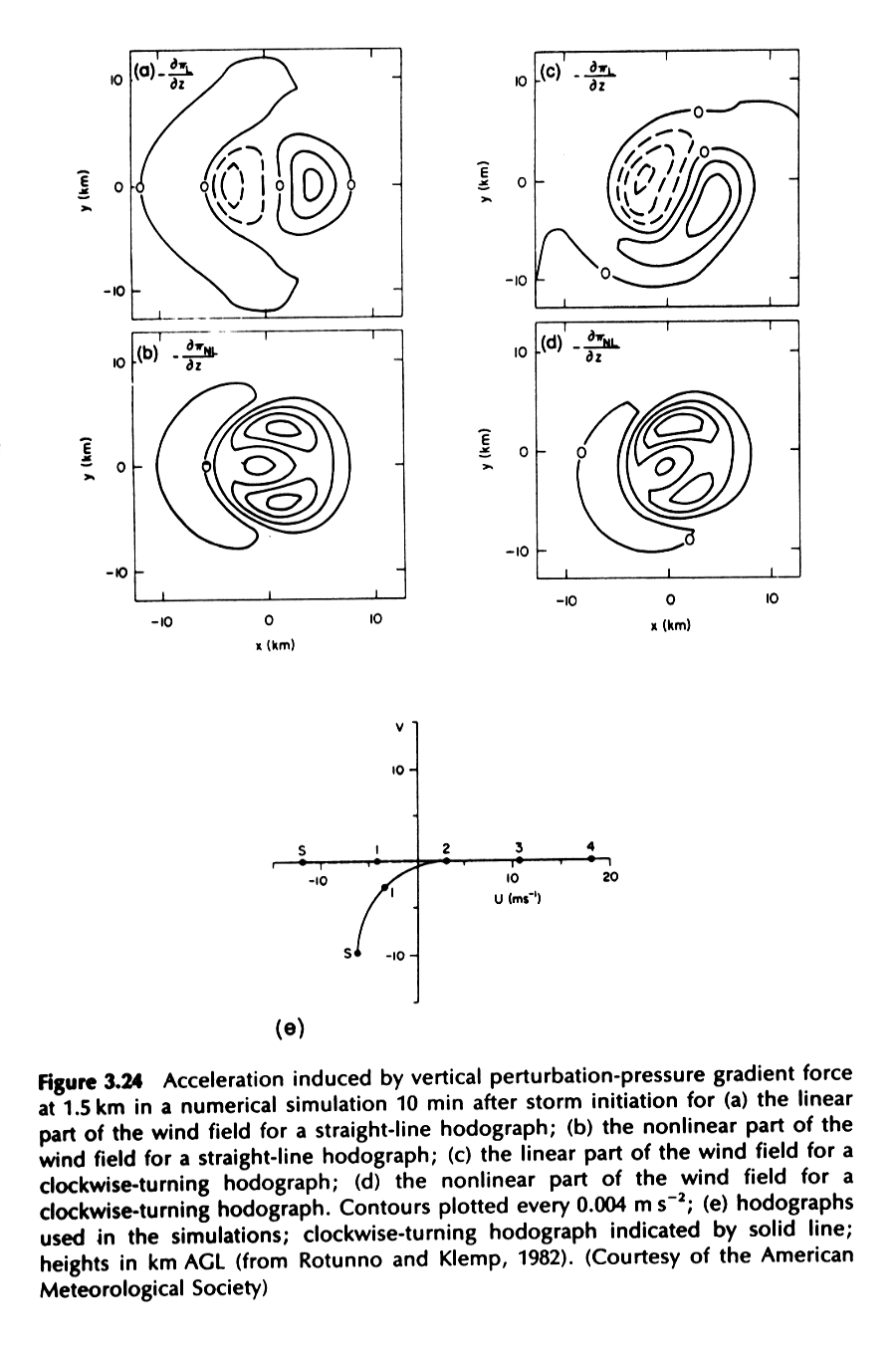 Straight versus Curved Hodographs
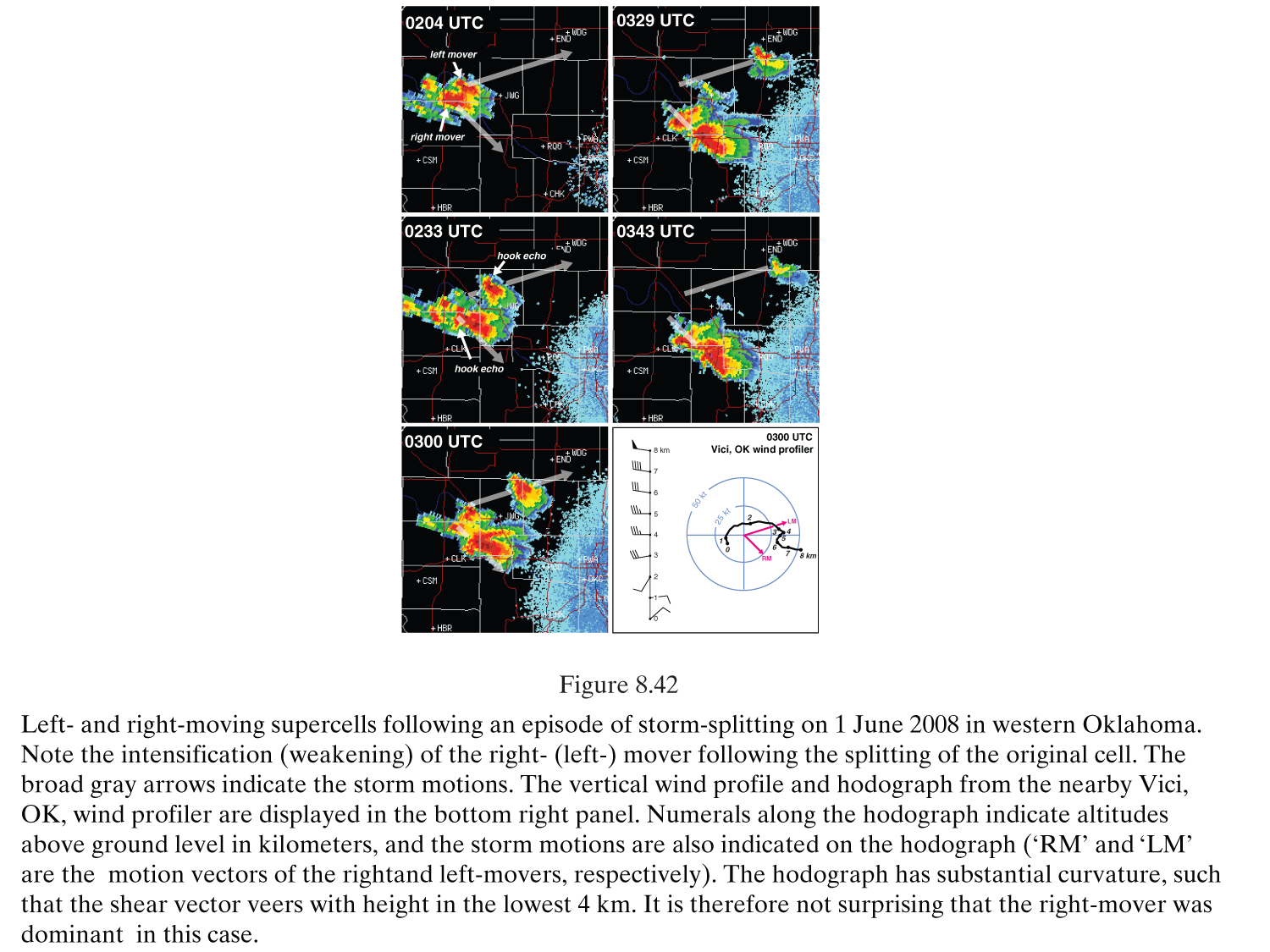 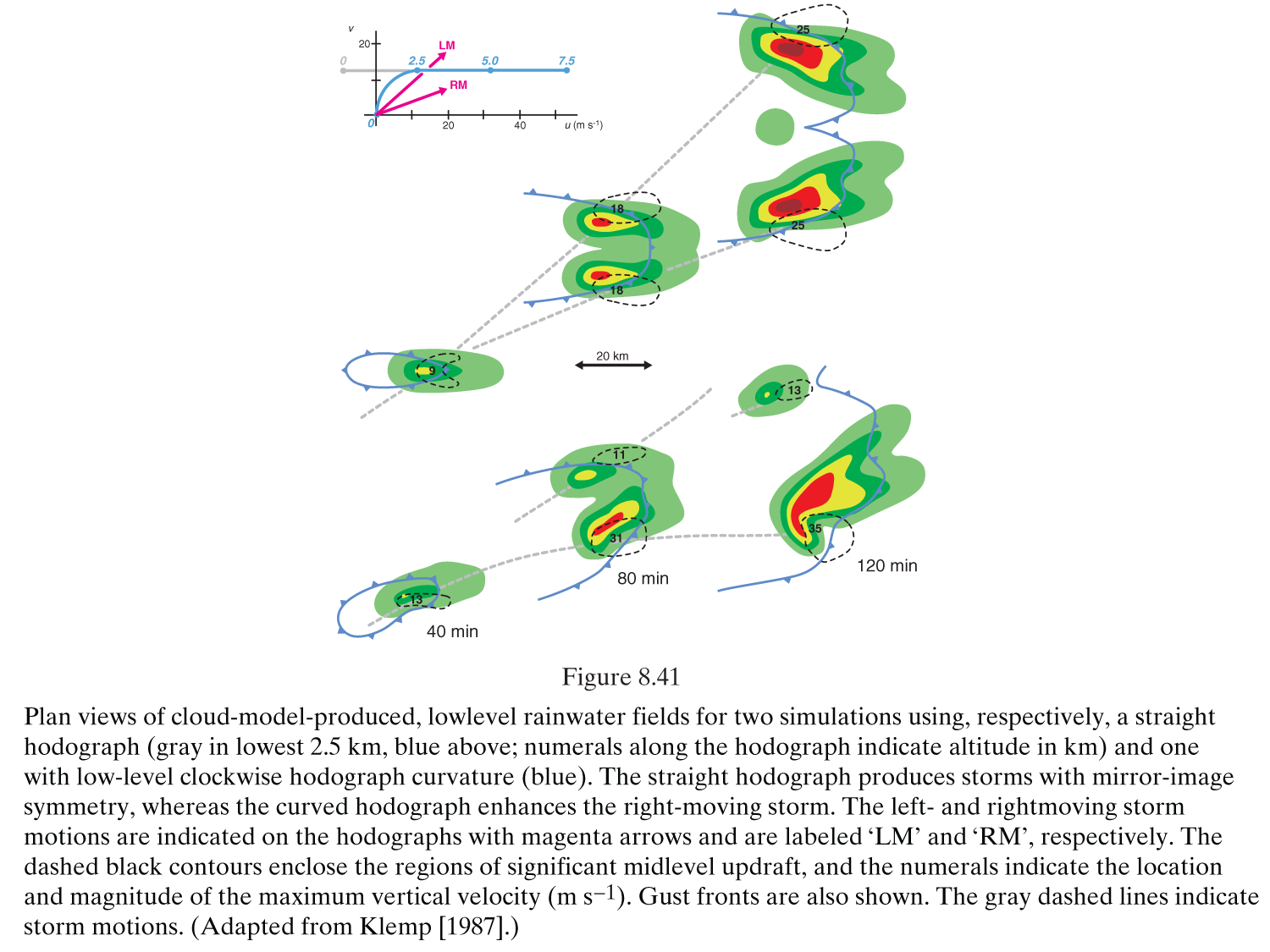 Curved hodograph
Straight hodograph
Curved hodograph
Curved hodograph
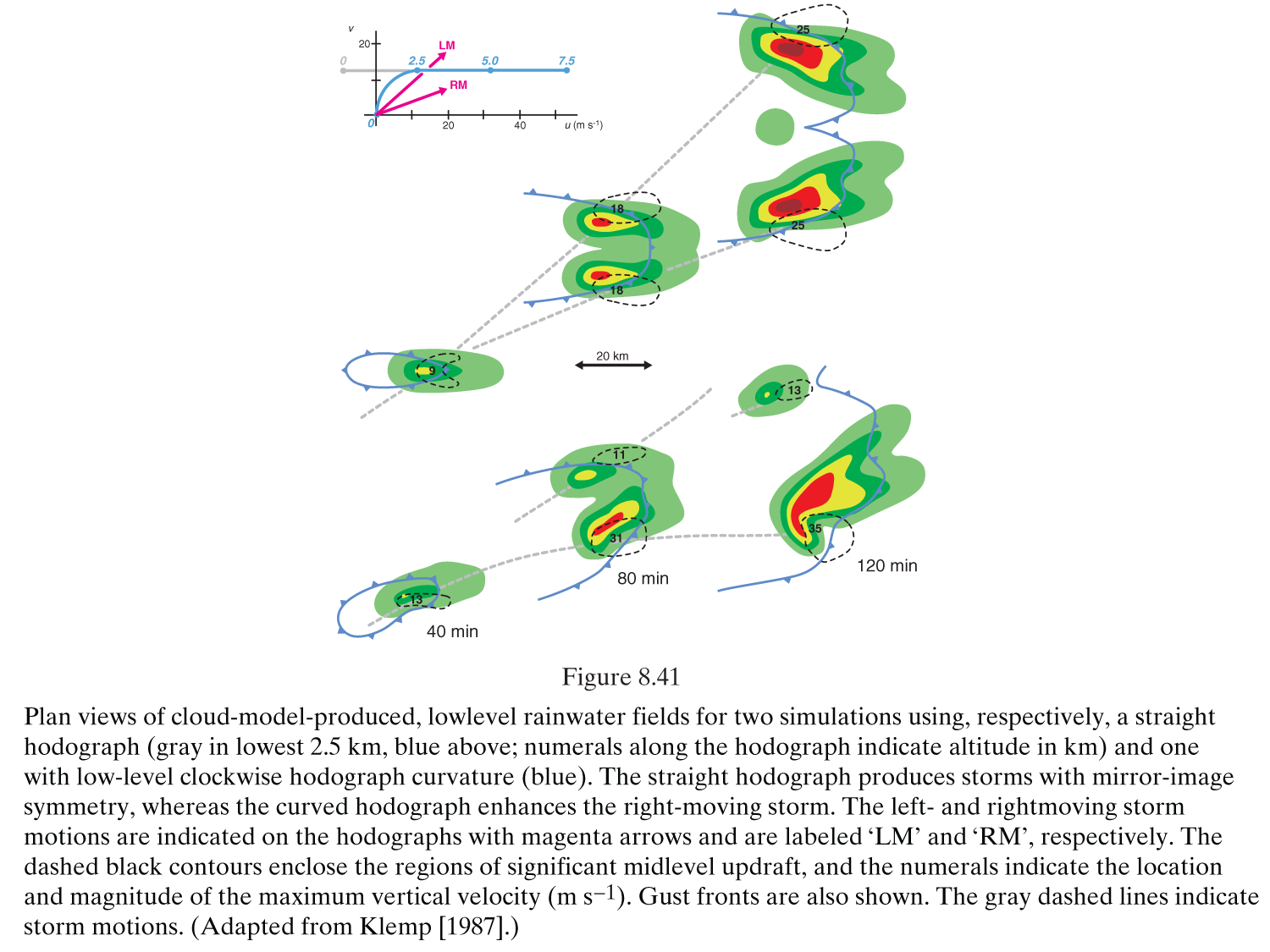 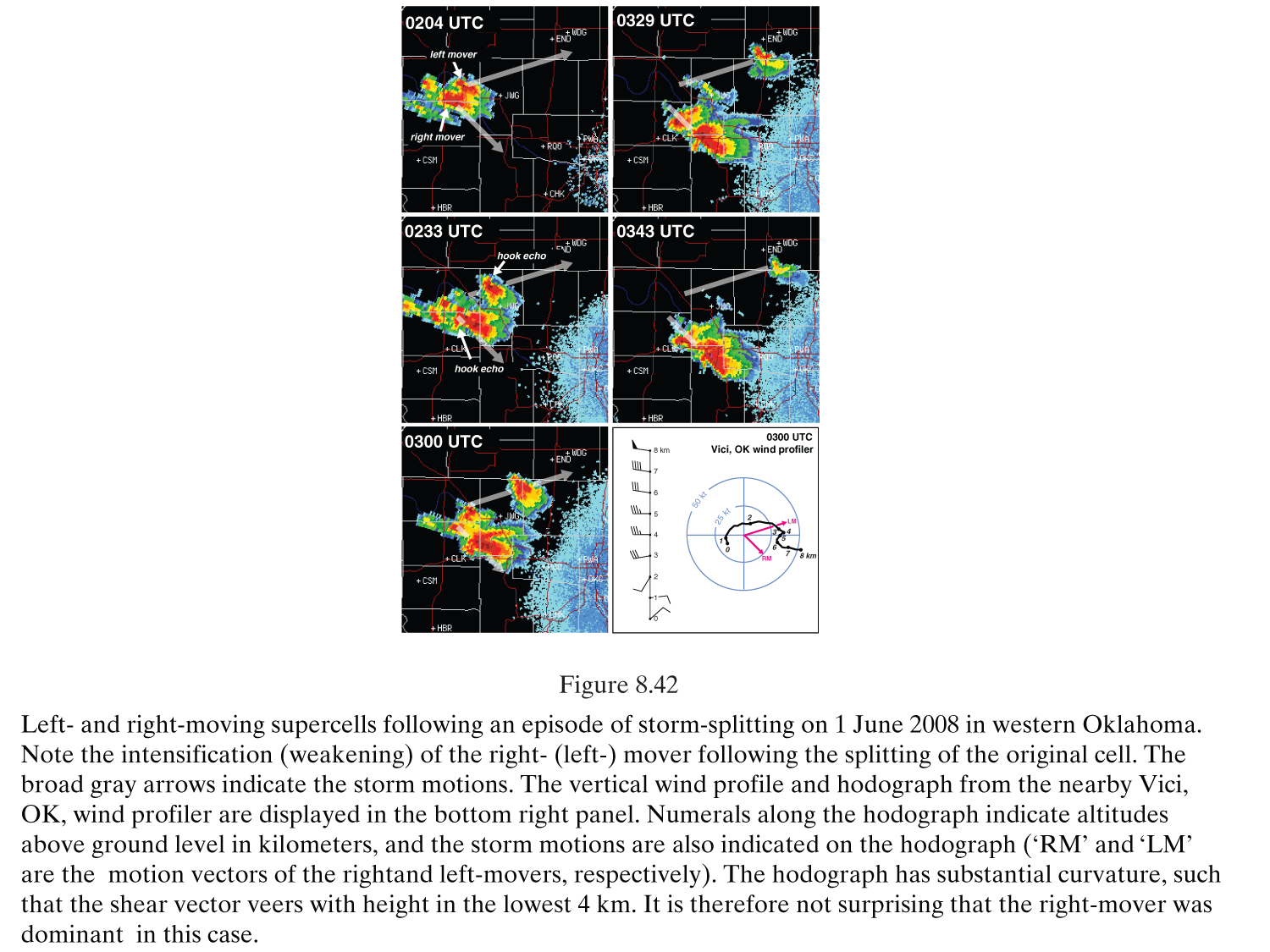 Source: MR (2010)
Straight hodograph will result in symmetrical storm splitting
Curved hodograph will result in asymmetrical storm splitting and dominant right mover
Source: MR (2010)
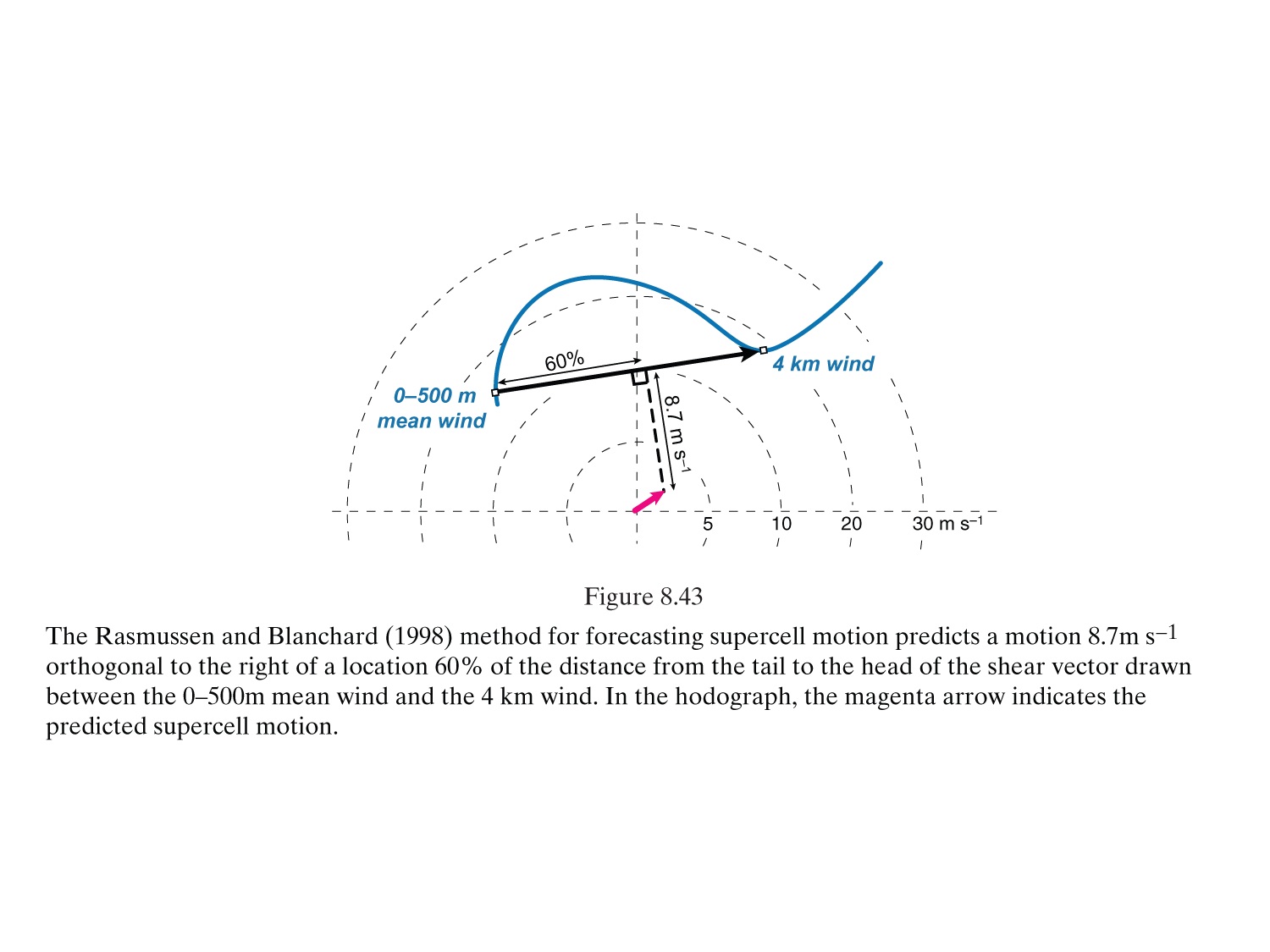 Forecasting Supercell Motion
Supercell motion is the result of:
Downwind advection by mean wind
Propagation due to dynamic pressure forcing on storm flanks
Movement of gust front (lesser effect)
Rasmussen and Blanchard (1998) method:
Source: MR (2010)
Bunkers et al. (2000) method: motion is 7.5 m/s orthogonal to the right of the shear vector between the 0–500 m mean wind and the 0–6 km mean wind.
Comparison of Supercell Behavior
Good source: A Convective Storm Matrix: Buoyancy/Shear Dependencies (https://www.meted.ucar.edu/convectn/csmatrix/)